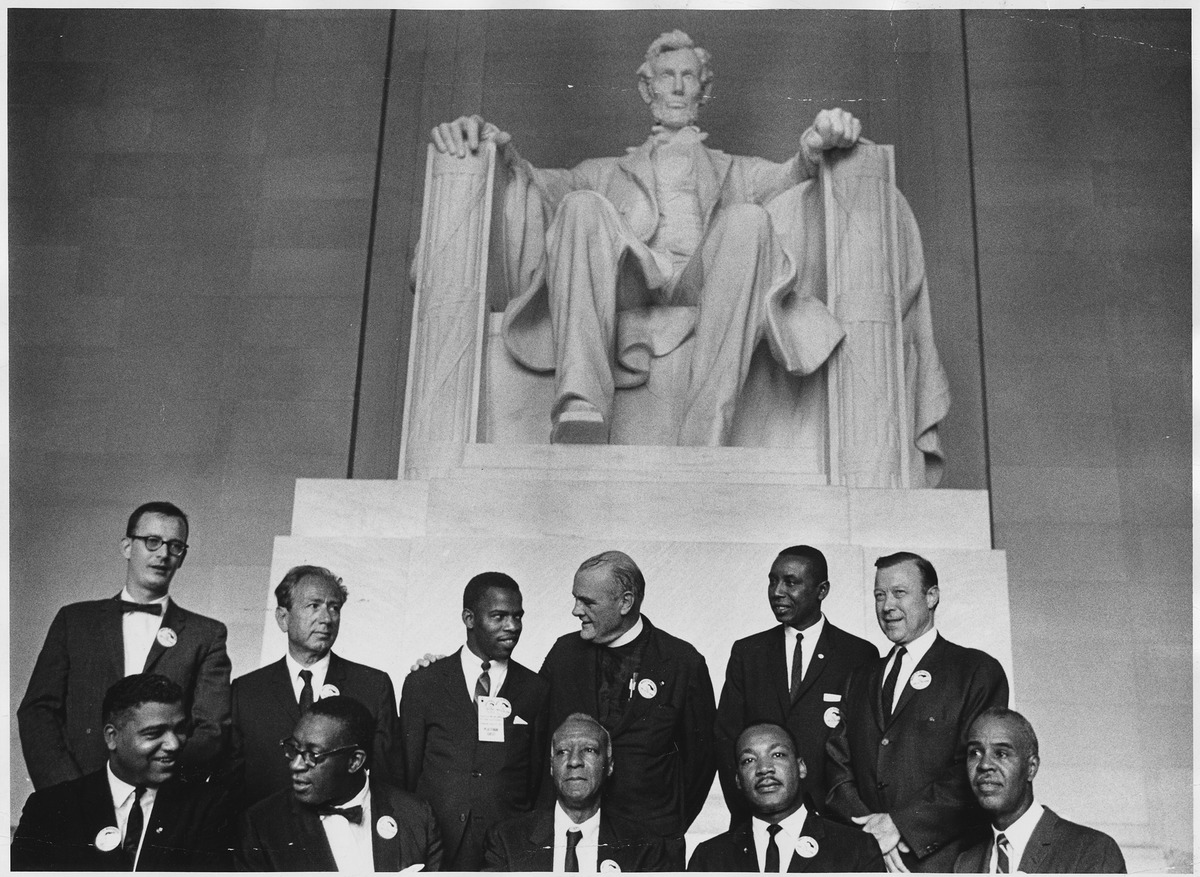 Landmark Civil Rights Cases
1856-1961
This Photo by Unknown Author is licensed under CC BY-SA
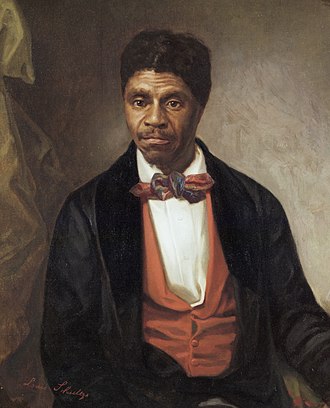 Dred Scott v. Sanford
This Photo by Unknown Author is licensed under CC BY-SA
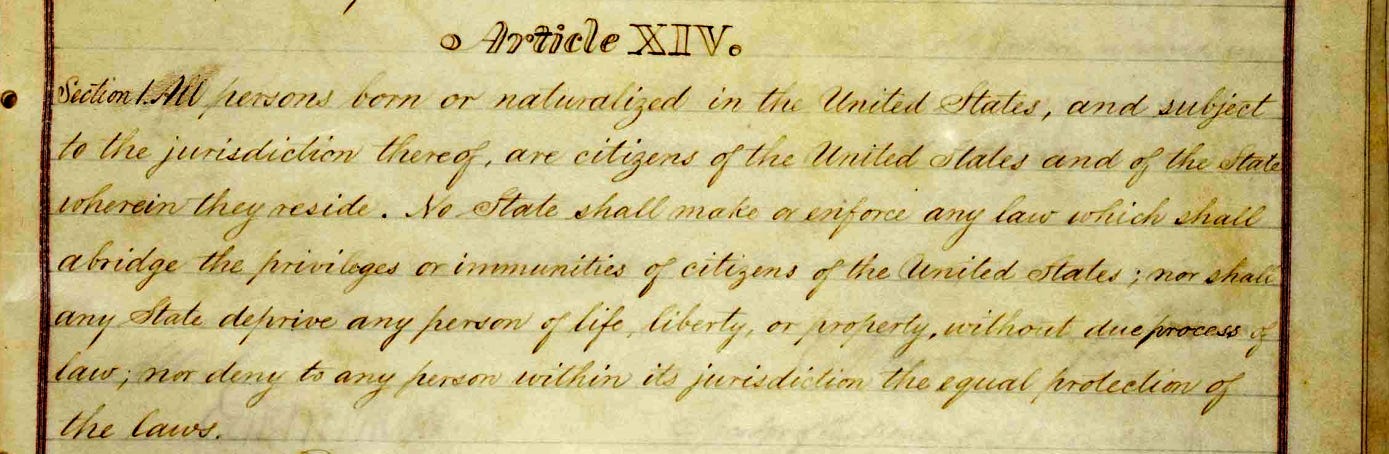 This Photo by Unknown Author is licensed under CC BY
Fourteenth Amendment
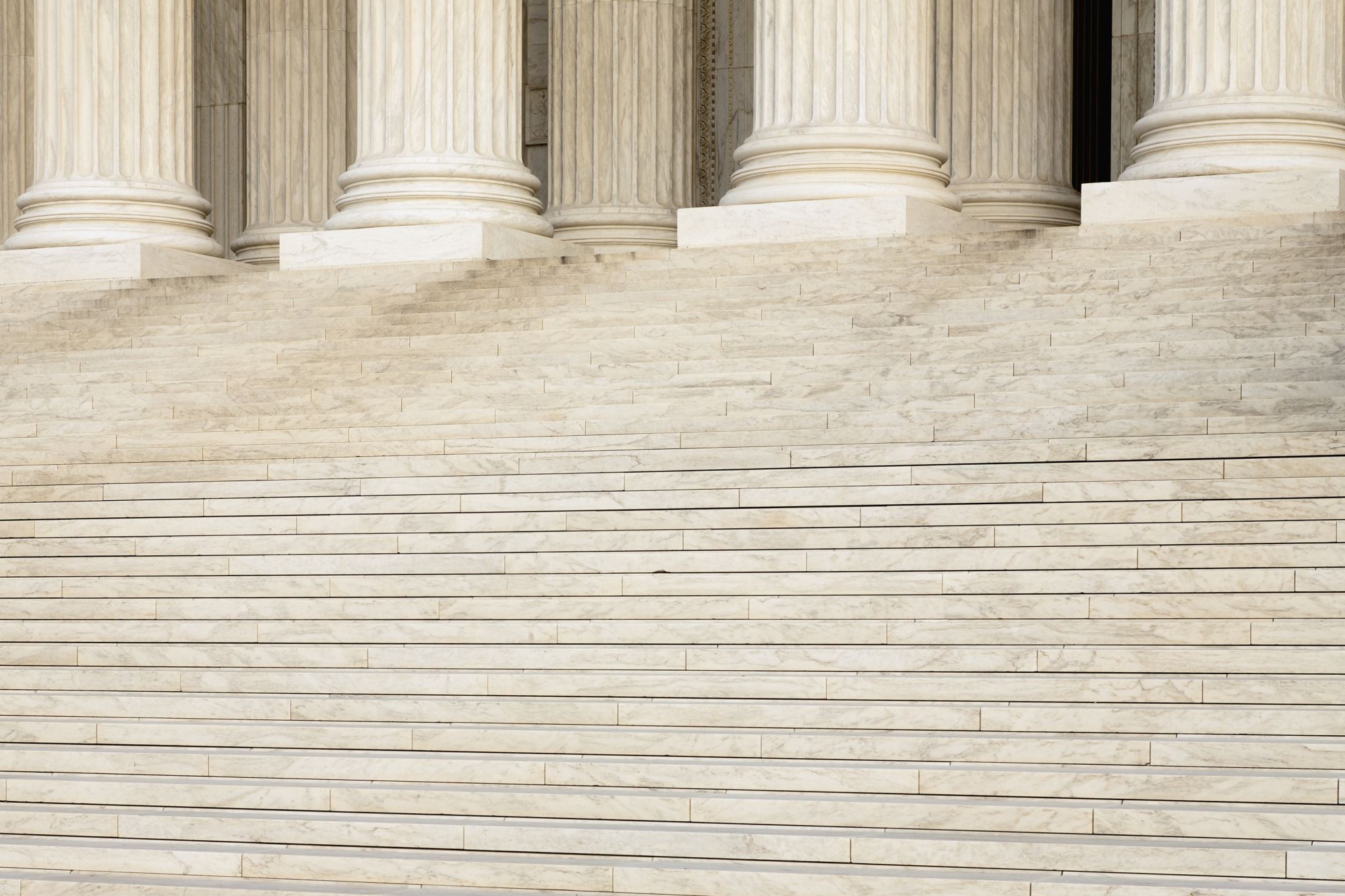 “All persons born or naturalized in the United States and subject to the jurisdiction thereof, are citizens of the United States and of the State wherein they reside. No State shall make or enforce any law which shall abridge the privileges or immunities of citizens of the United States; nor shall any State deprive any person of life, liberty, or property, without due process of law; nor deny to any person within its jurisdiction the equal protection of the laws.”
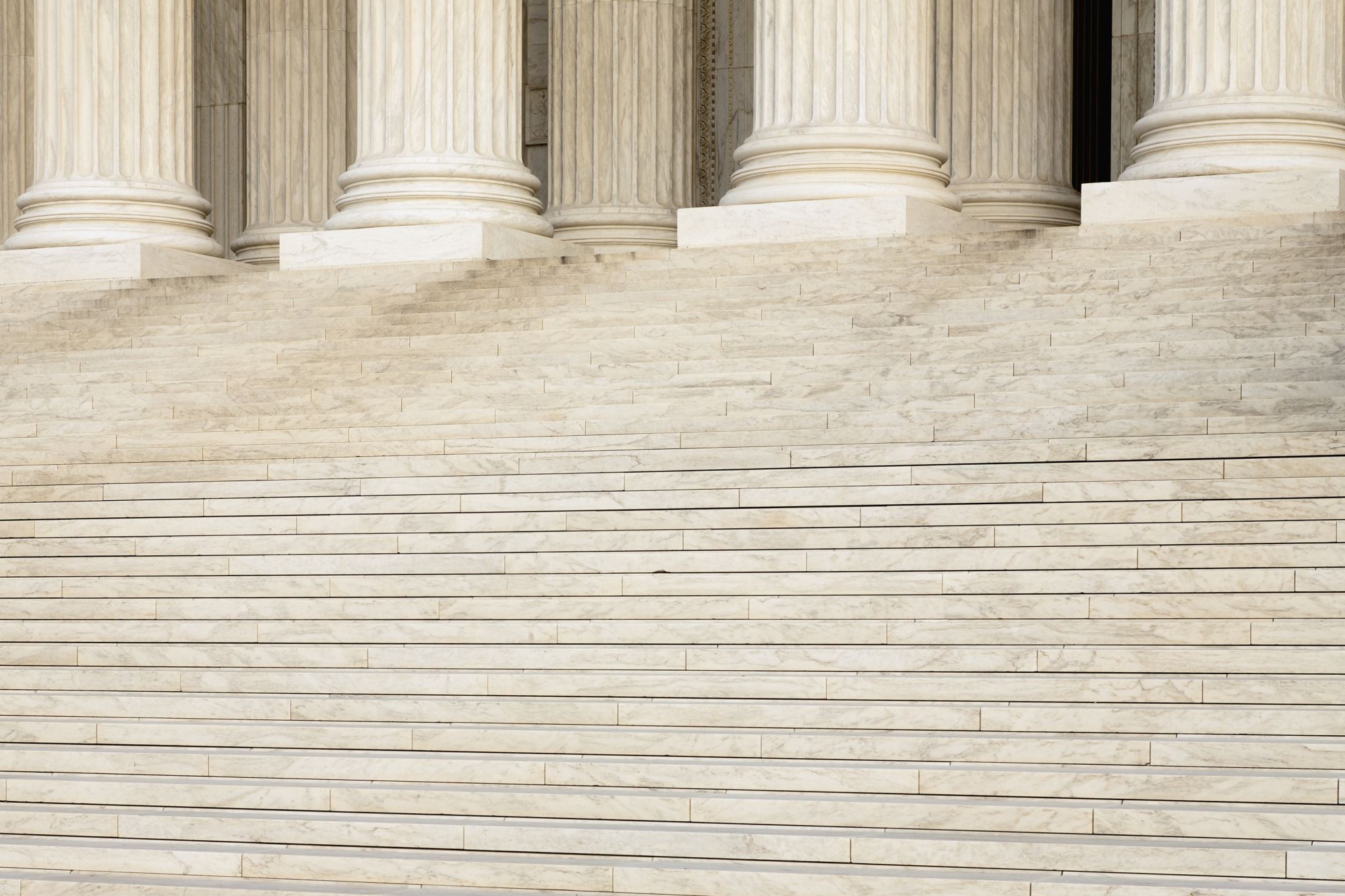 Sec. 5: The Congress shall have power to enforce, by appropriate legislation, the provisions of this article.
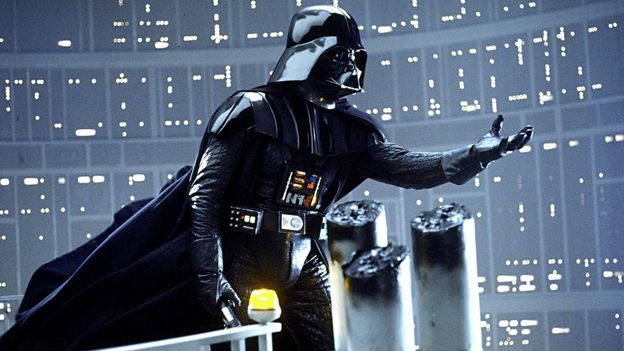 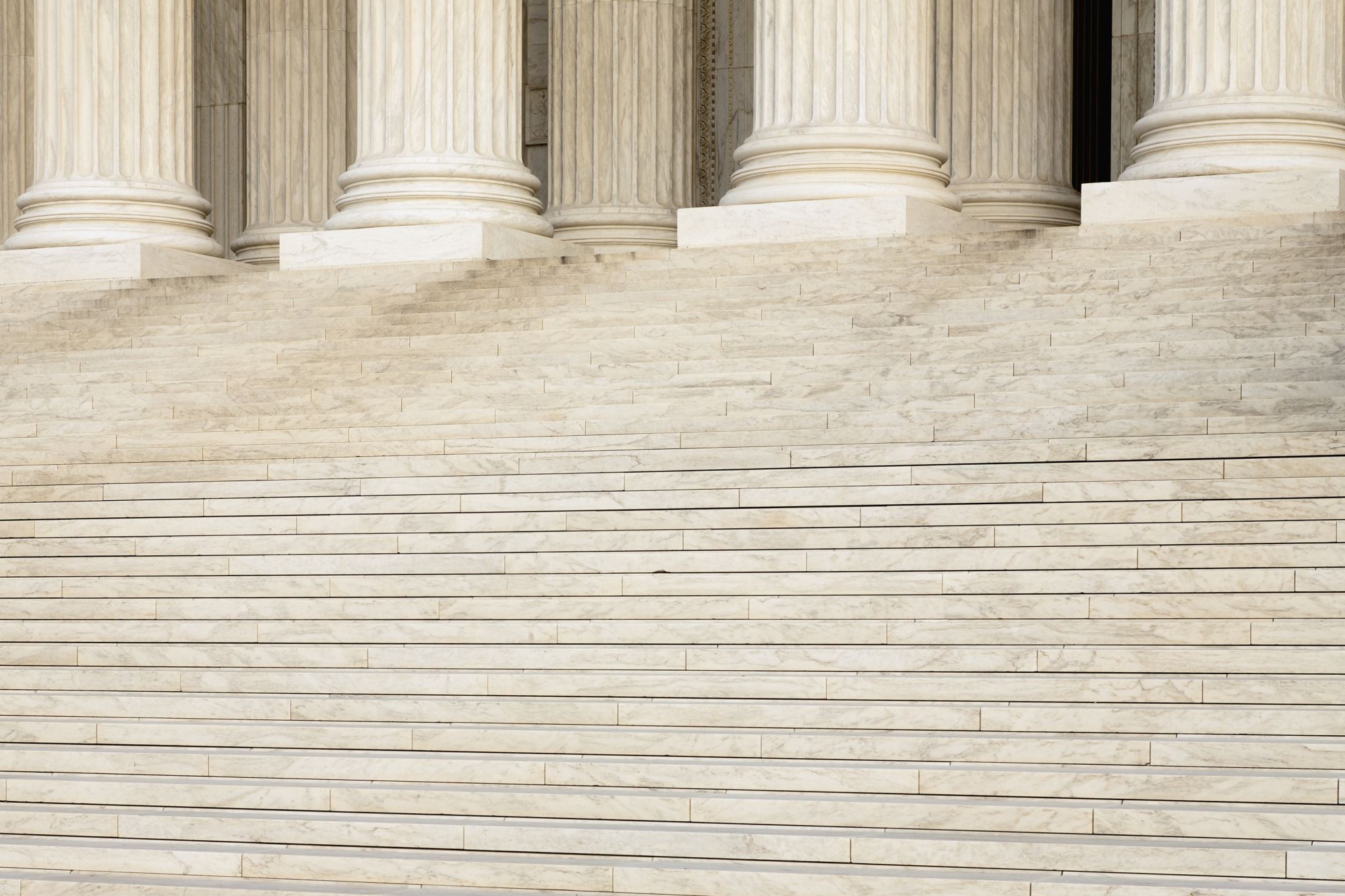 The Supreme Court Strikes Again
Slaughter-House Cases
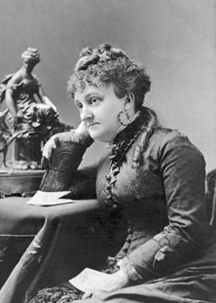 Bradwell v. Illinois
This Photo by Unknown Author is licensed under CC BY-SA
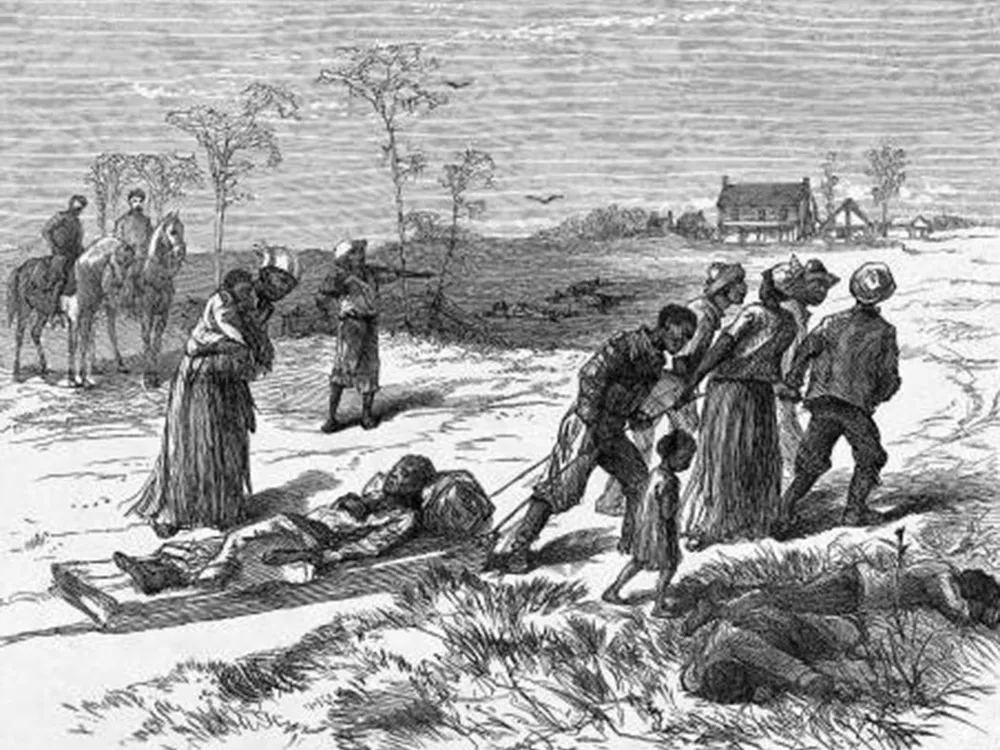 US v. Cruikshank
Strauder v. West Virginia
Civil Rights Cases
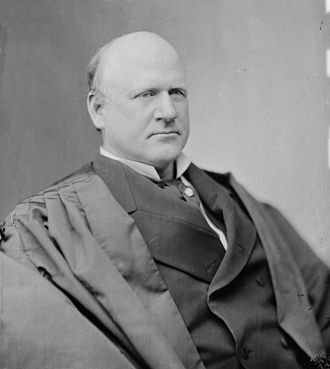 This Photo by Unknown Author is licensed under CC BY-SA
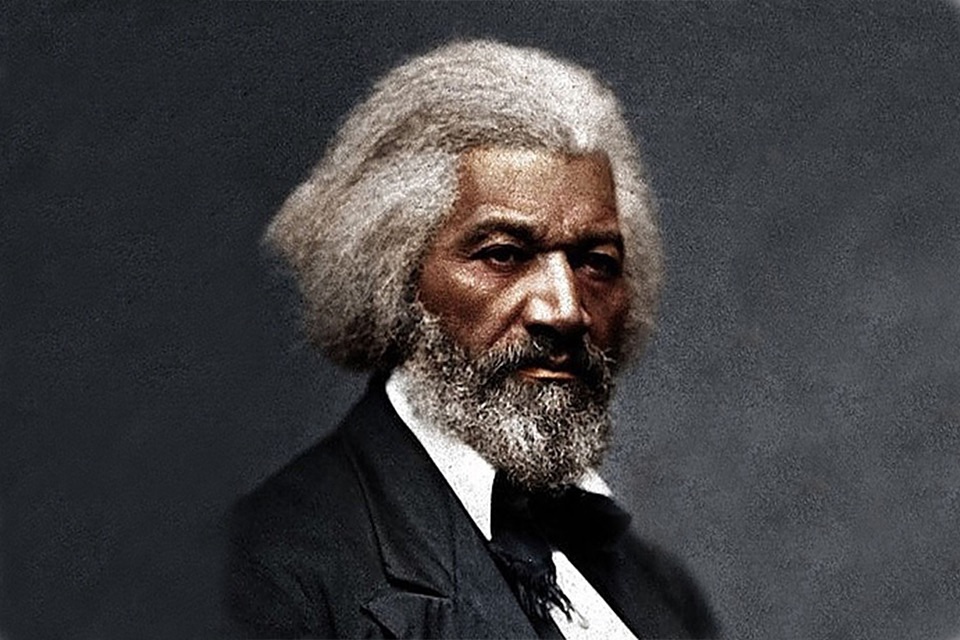 Responding to The Civil Rights Cases
“And yet of the nine only one is found worthy to hold up the liberal side of the American Constitution – only one who dares to respect the beneficent intentions of the loyal statesmen of the county, and to secure to colored citizens the rights plainly written down in the Constitution.”
This Photo by Unknown Author is licensed under CC BY-SA-NC
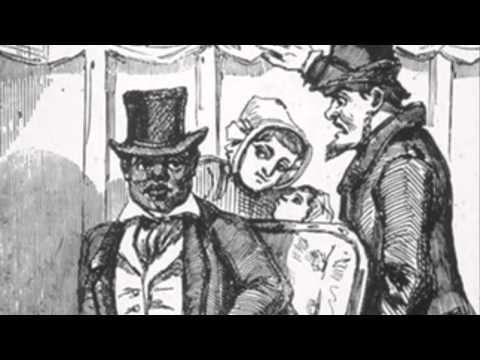 Plessy v. Ferguson
This Photo by Unknown Author is licensed under CC BY-SA-NC
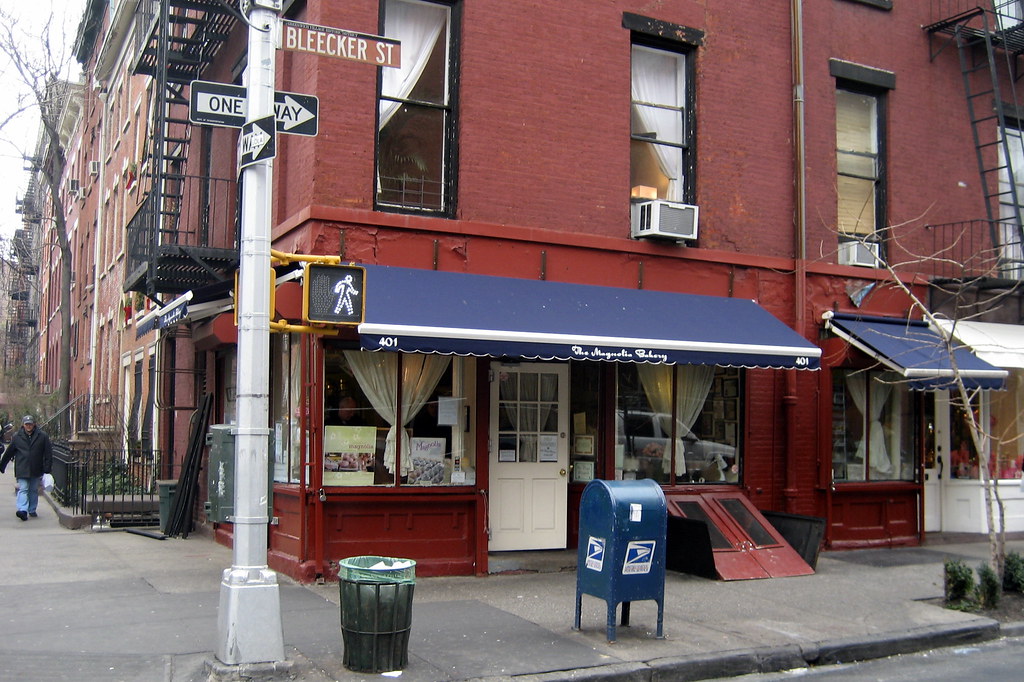 Lochner v. New York
This Photo by Unknown Author is licensed under CC BY-NC-ND
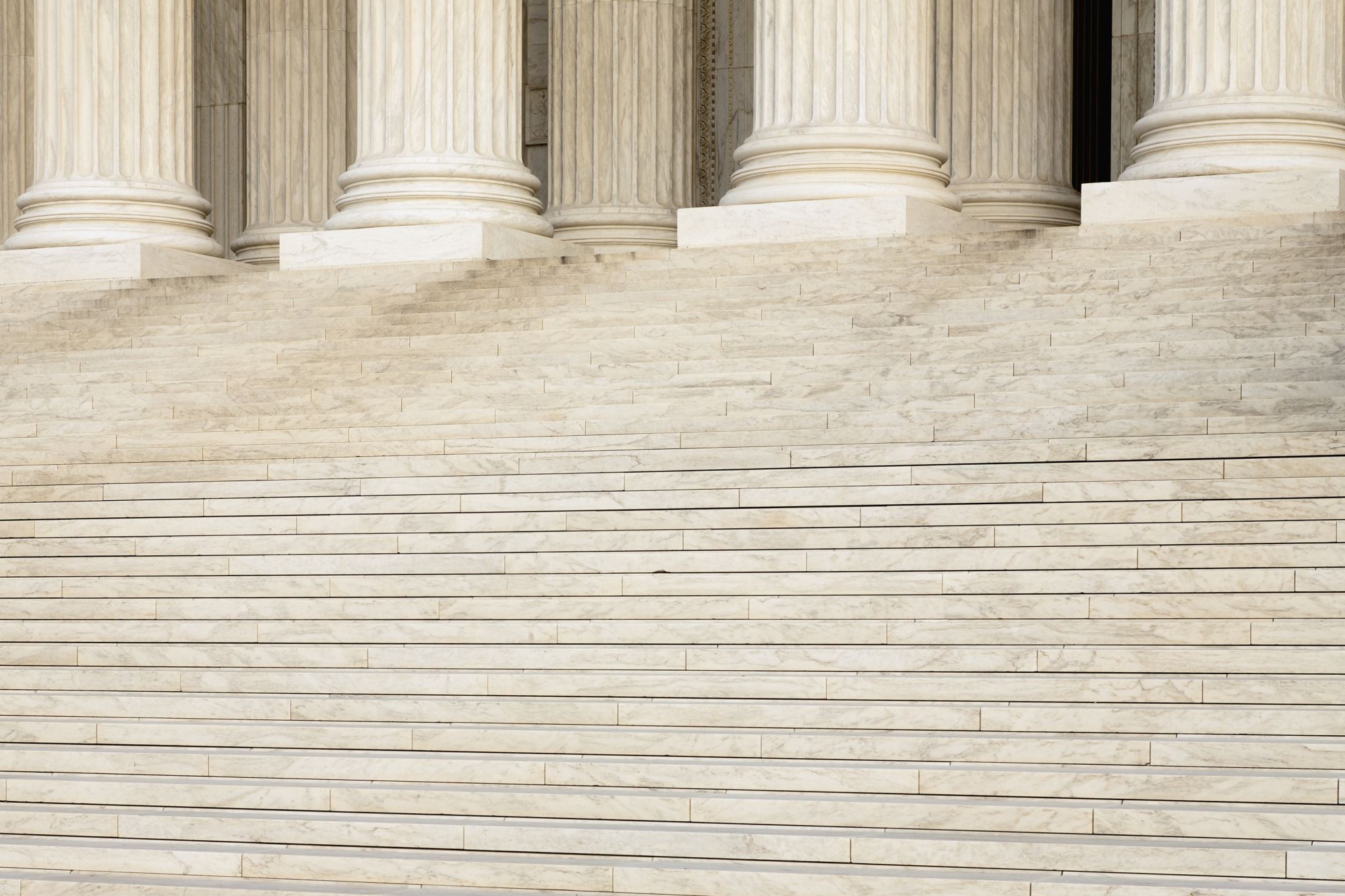 Sweatt v. Painter & McLaurin v. Oklahoma State Regents
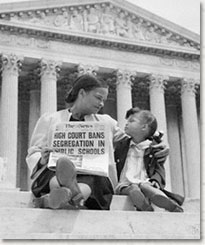 Brown v. Board of Education
This Photo by Unknown Author is licensed under CC BY-NC
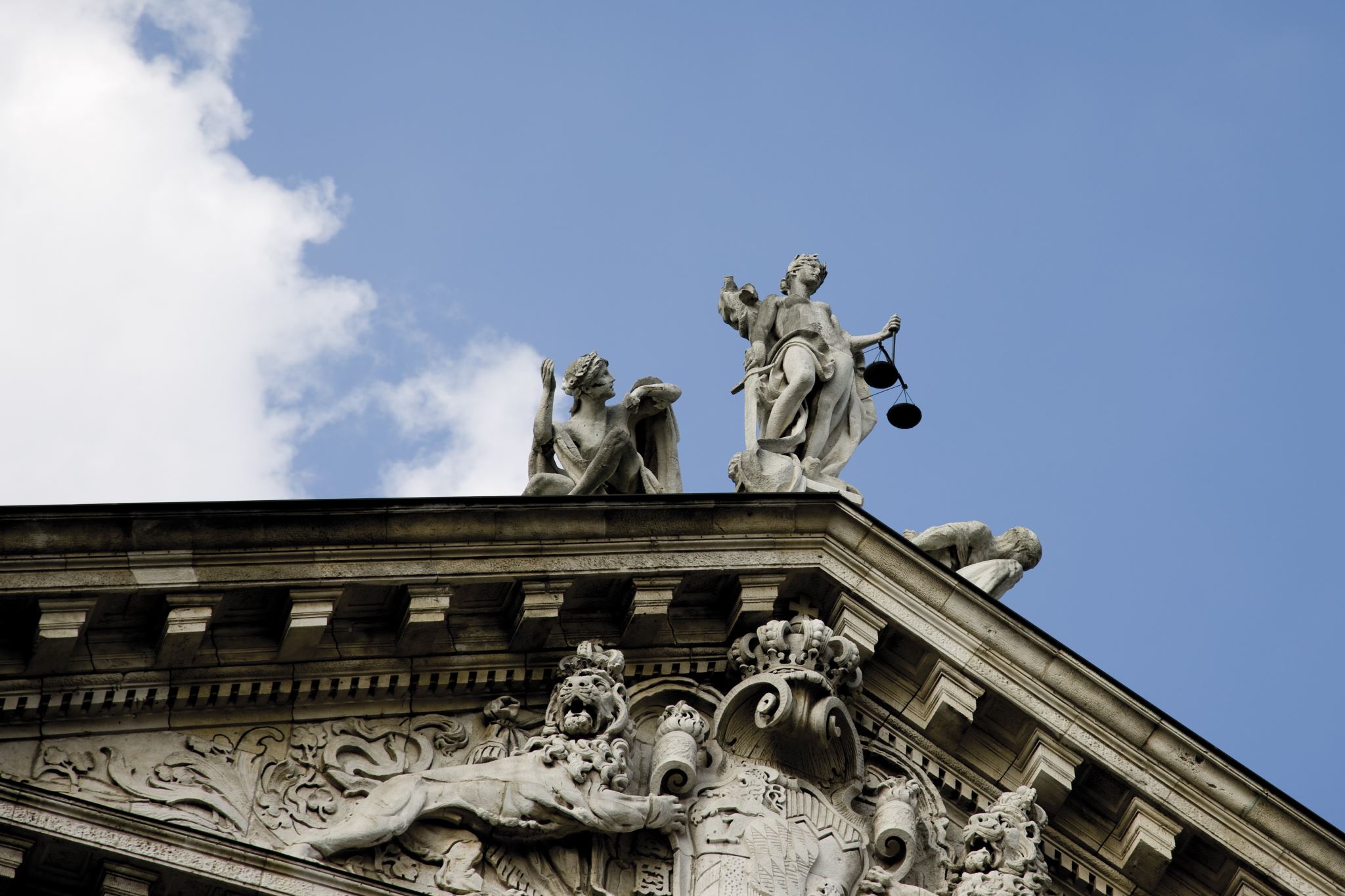 Busing (Gayle v. Browder), Affirmative Action (Regents of the University of California v. Bakke), Marriage (Loving v. Virginia, Obergefell v. Hodges)
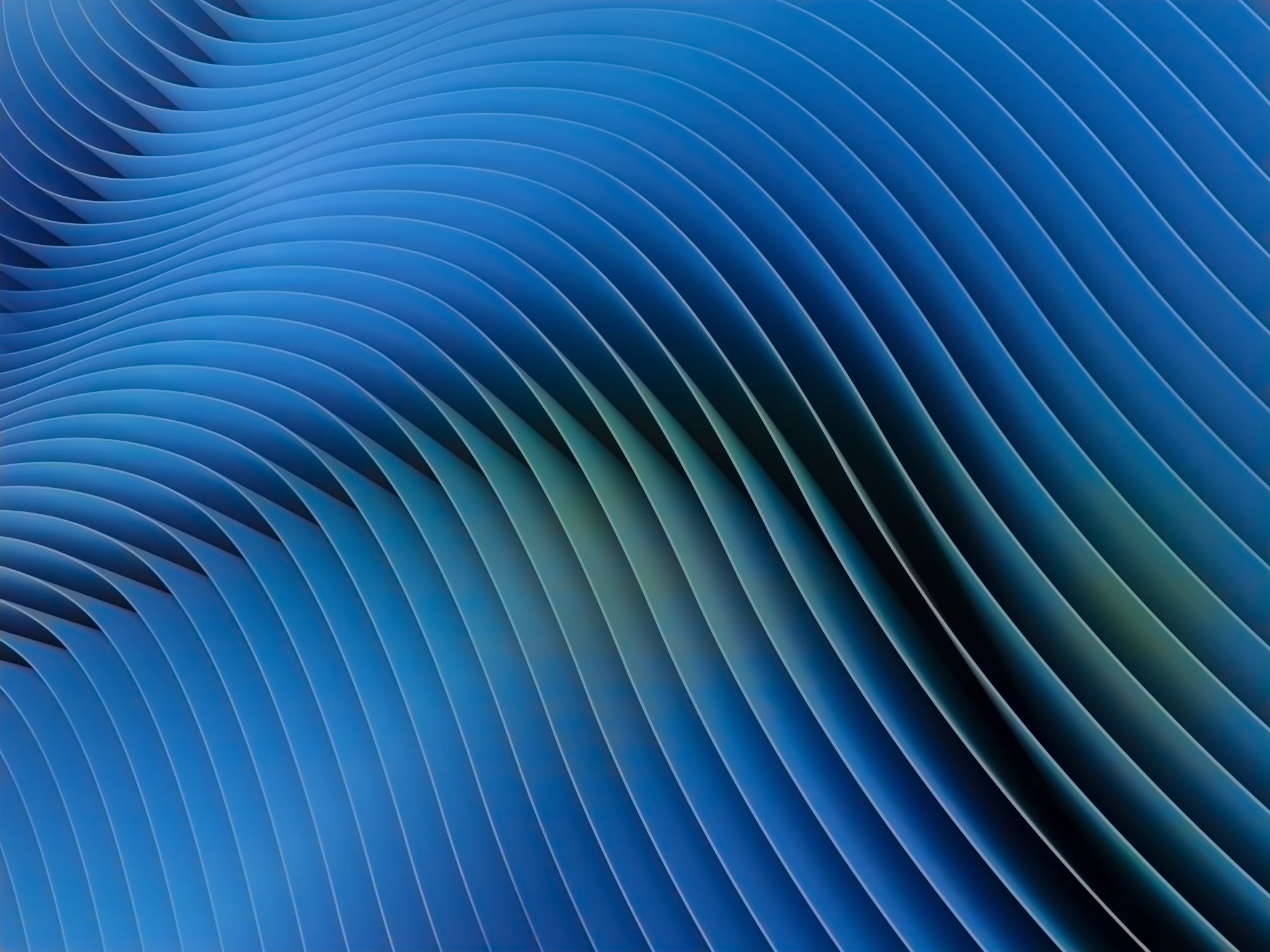 Recent Cases
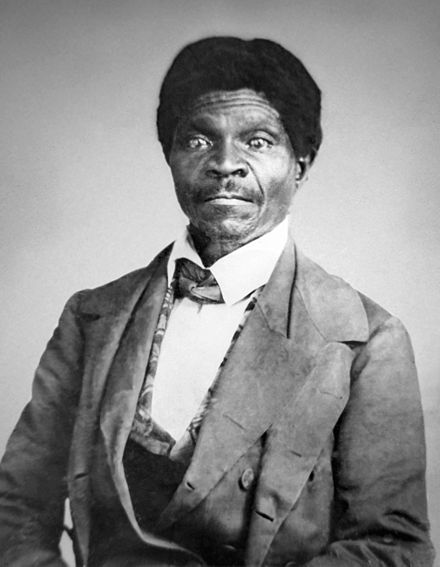 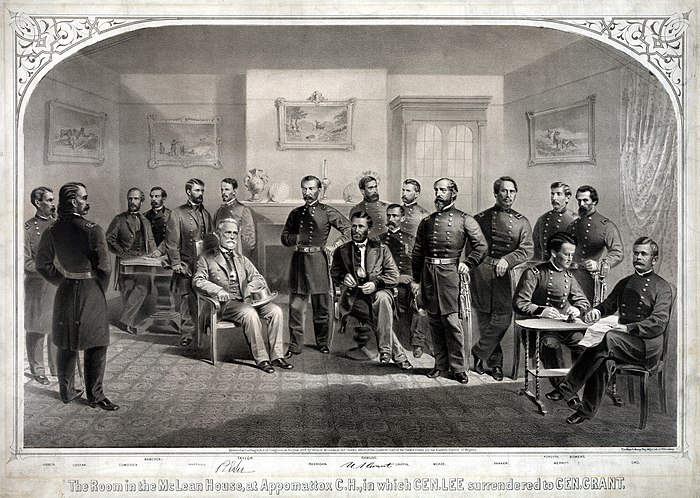 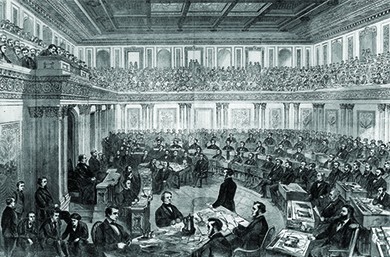 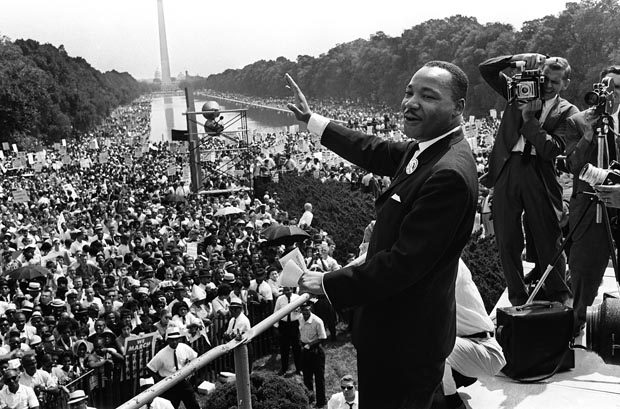 Conclusion
This Photo by Unknown Author is licensed under CC BY
This Photo by Unknown Author is licensed under CC BY-SA
This Photo by Unknown Author is licensed under CC BY-SA
This Photo by Unknown Author is licensed under CC BY-NC-ND